Hello!
My name is XXXXXX
Anti-social behaviour
Can anyone tell me what is anti social behaviour?
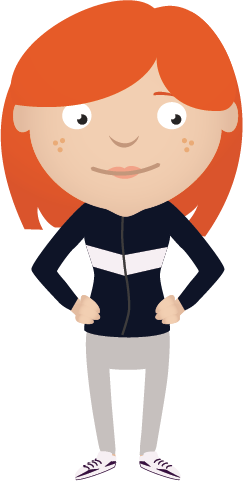 Anti social behaviour  is…
Any behaviour that causes harassment, alarm or distress to any person not of the same household
Can you think of any anti social behaviour?
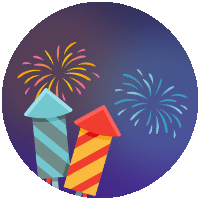 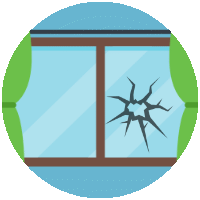 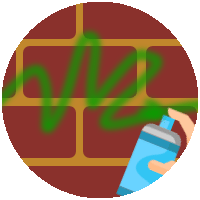 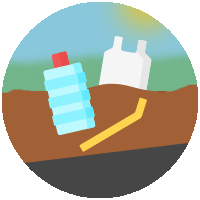 Damage
Graffiti
Litter
Fireworks
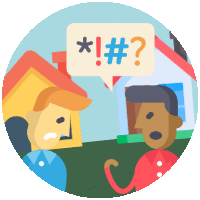 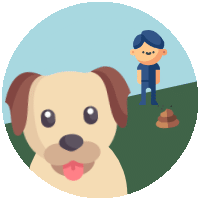 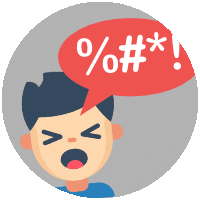 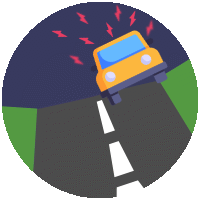 Neighbours
Dogs
Noise
Cars
What could happen if someone throws eggs at windows or passing cars?
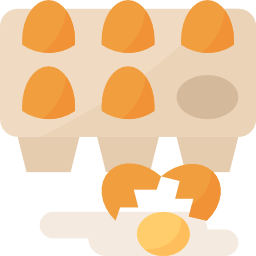 [Speaker Notes: If a person is killed by someone throwing stones at a vehicle they may be charged with manslaughter, without intent.]
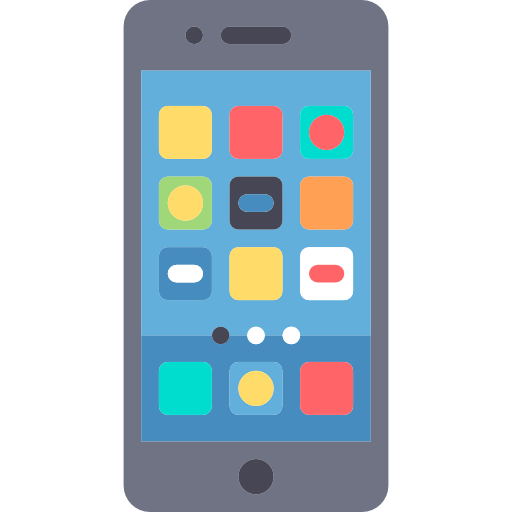 What are hoax calls?
[Speaker Notes: Prank or ‘hoax’ calls to the emergency services are not only against the law, they cost lives, as they reduce response times of vehicles and staff getting to real emergencies. 

Calls are traced and recorded so that callers can be identified. 
Mobile phone companies can disconnect phones if they have been used to make hoax calls. 
The maximum penalty is £5,000 and six months in prison. 
Emergency vehicles have been involved in road crashes when responding to hoax calls.]
What can the police do about anti social behaviour?
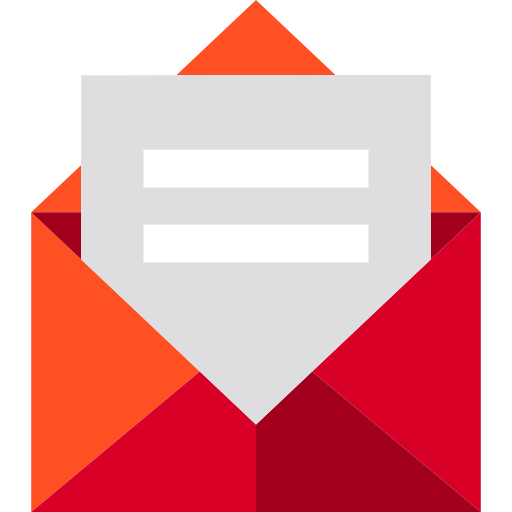 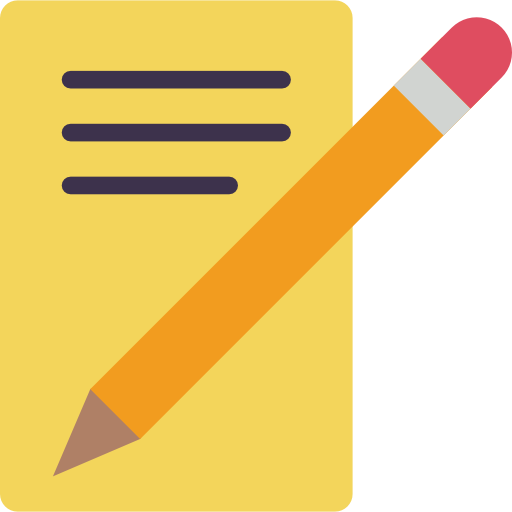 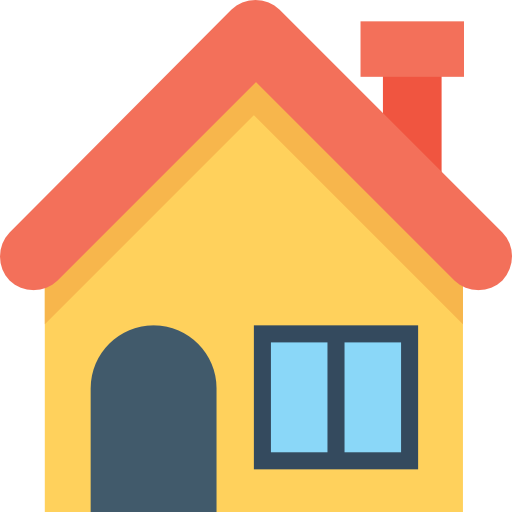 Take your name
Take you home
Letter sent home
[Speaker Notes: Officers will take your name and address
Officers can take you home or to a place of safety
Letter sent home
If you continue to behave in an anti-social manner you may be put forward for an Acceptable Behaviour Contract (ABC)]
Let’s talk about weapons
What is a weapon?
[Speaker Notes: Students suggest weapon types. Anything can be a weapon]
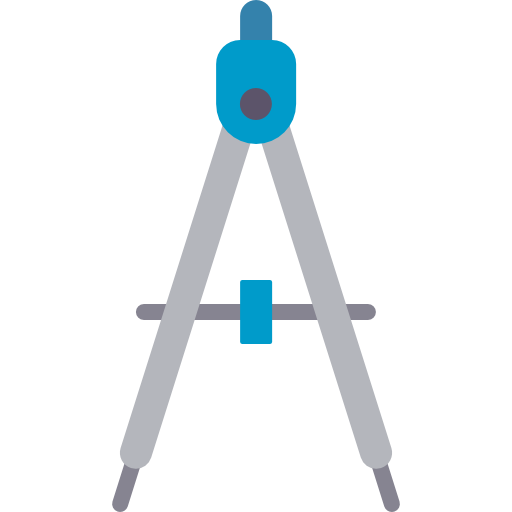 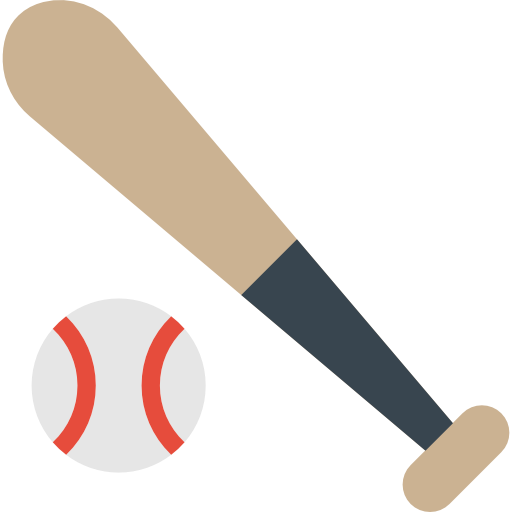 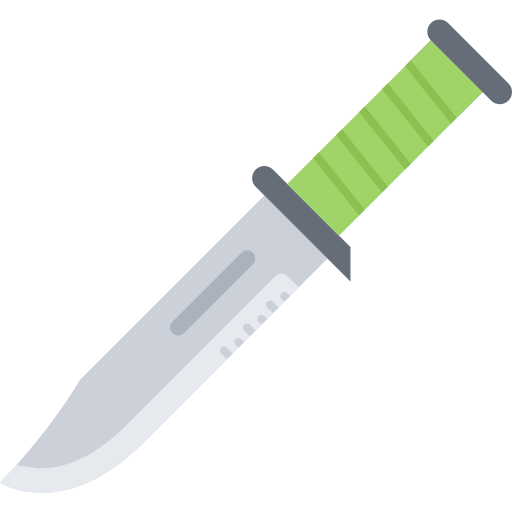 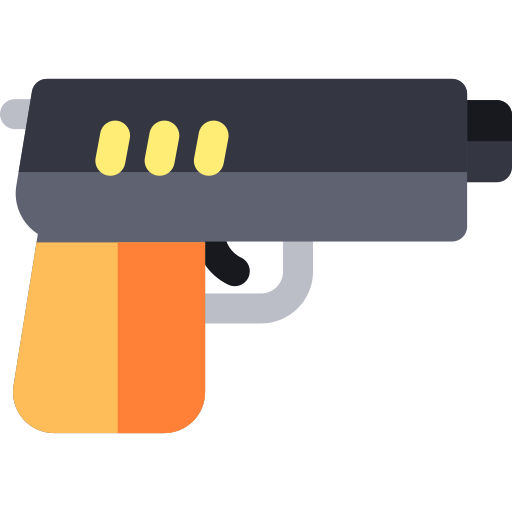 Who knows someone who has a BB Gun?
[Speaker Notes: Students suggest weapon types. Anything can be a weapon]
Let’s play…
real or fake
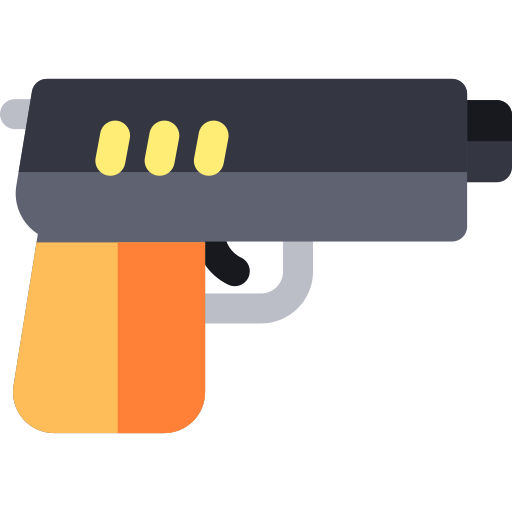 [Speaker Notes: Prank or ‘hoax’ calls to the emergency services are not only against the law, they cost lives, as they reduce response times of vehicles and staff getting to real emergencies. 

Calls are traced and recorded so that callers can be identified. 
Mobile phone companies can disconnect phones if they have been used to make hoax calls. 
The maximum penalty is £5,000 and six months in prison. 
Emergency vehicles have been involved in road crashes when responding to hoax calls.]
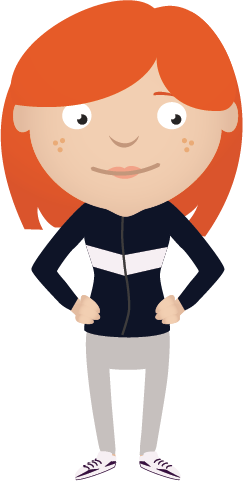 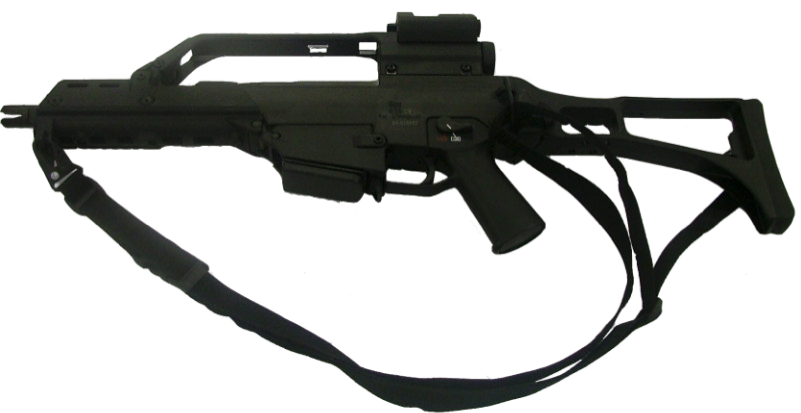 Fake
[Speaker Notes: If a person is killed by someone throwing stones at a vehicle they may be charged with manslaughter, without intent.]
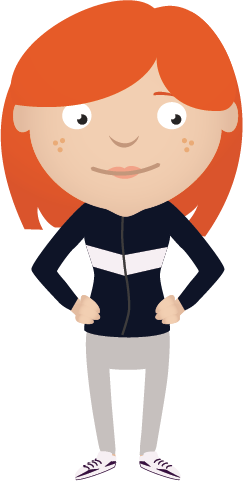 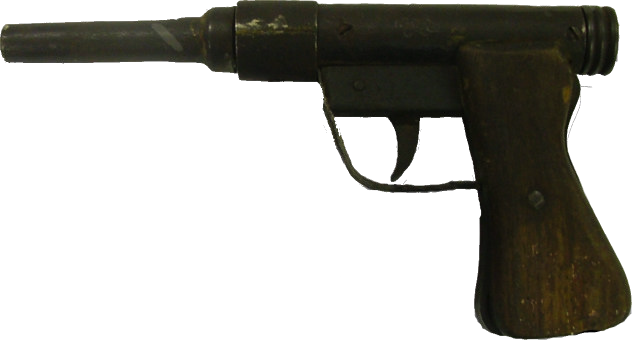 Real
[Speaker Notes: If a person is killed by someone throwing stones at a vehicle they may be charged with manslaughter, without intent.]
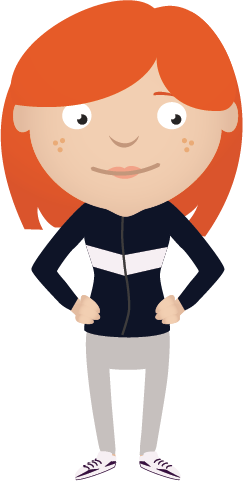 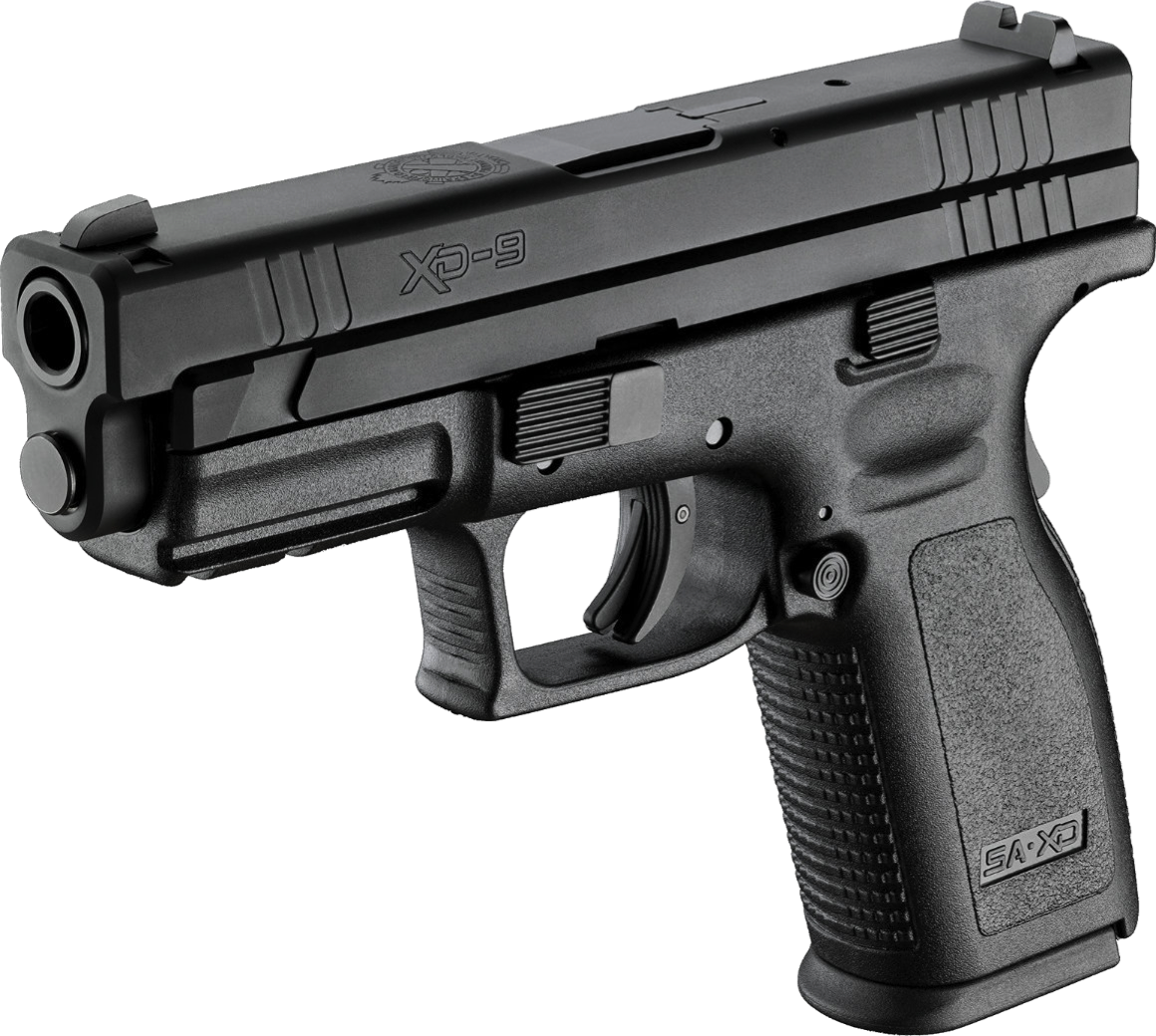 Real
[Speaker Notes: If a person is killed by someone throwing stones at a vehicle they may be charged with manslaughter, without intent.]
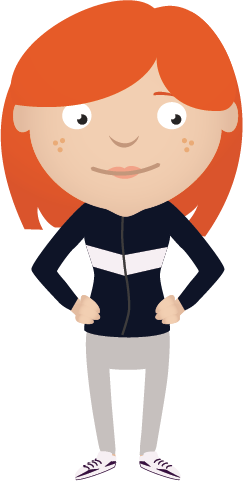 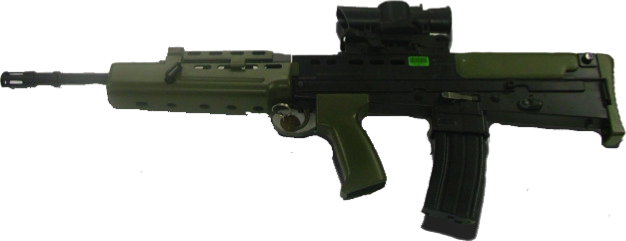 Fake
[Speaker Notes: If a person is killed by someone throwing stones at a vehicle they may be charged with manslaughter, without intent.]
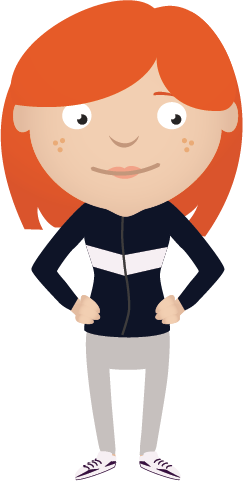 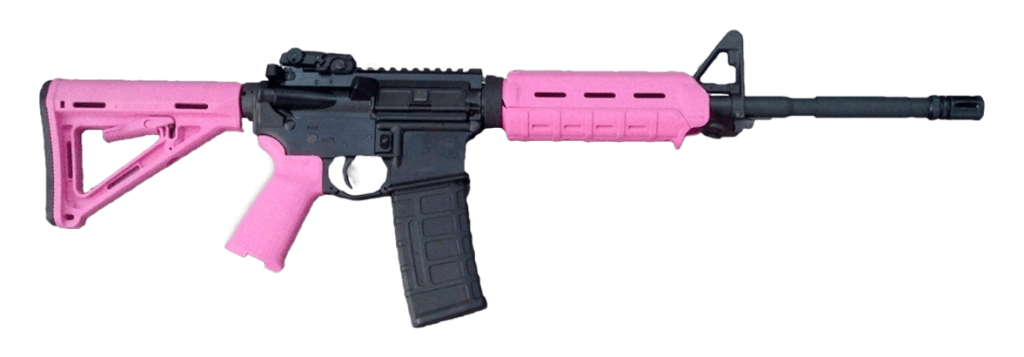 Real
[Speaker Notes: If a person is killed by someone throwing stones at a vehicle they may be charged with manslaughter, without intent.]
It’s hard to tell isn’t it!
Are you allowed to carry a weapon in public to protect yourself?
[Speaker Notes: Section 19: it is an offence for a person to have with them in a public place without lawful authority or reasonable excuse a loaded shot gun, an air weapon (whether loaded or not), any other firearm (whether loaded or not) together with ammunition suitable for use in that firearm, or an imitation firearm. 

If you were carrying a BB gun, would the people or the police be able to tell it wasn’t a real gun. People would think that you are breaking the law.
Don’t mention knives…. yet]
Let’s talk about knives
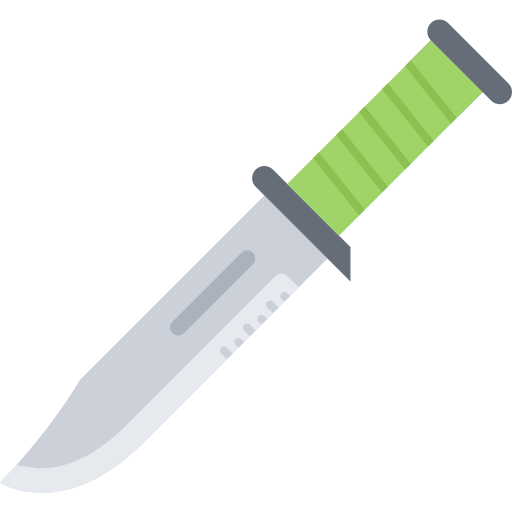 [Speaker Notes: Prank or ‘hoax’ calls to the emergency services are not only against the law, they cost lives, as they reduce response times of vehicles and staff getting to real emergencies. 

Calls are traced and recorded so that callers can be identified. 
Mobile phone companies can disconnect phones if they have been used to make hoax calls. 
The maximum penalty is £5,000 and six months in prison. 
Emergency vehicles have been involved in road crashes when responding to hoax calls.]
Is someone safer if they carry a knife?
[Speaker Notes: No
Some young people think if you carry a knife then it will provide protection. But statistics show that if you carry a knife or weapon then you are more likely to end up being hurt. You can be seen as threatening. You might also end up being hurt by your own weapon. It is also illegal to carry knives and other weapons. Met website]
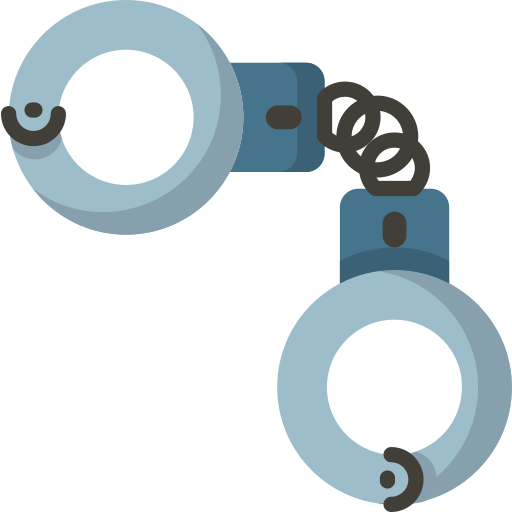 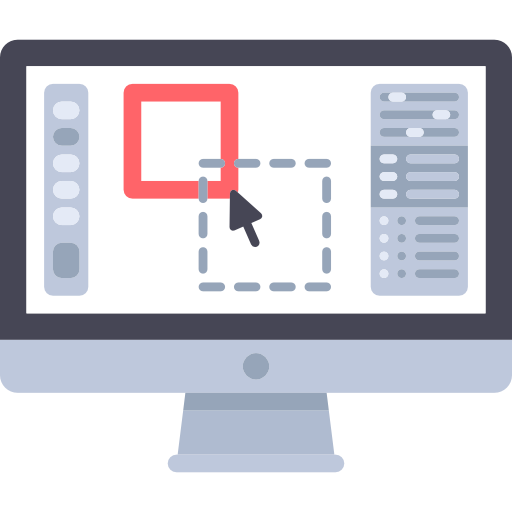 Arrest
Details taken
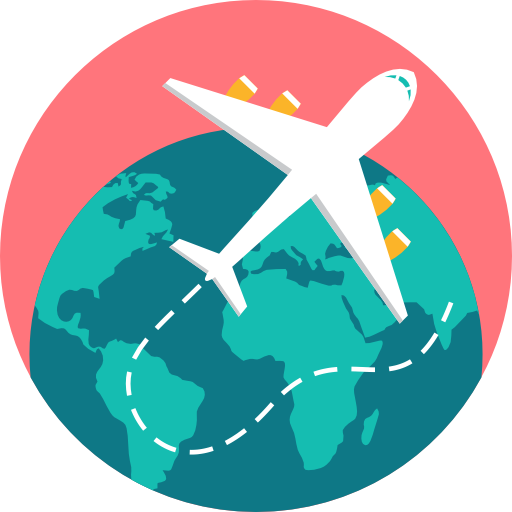 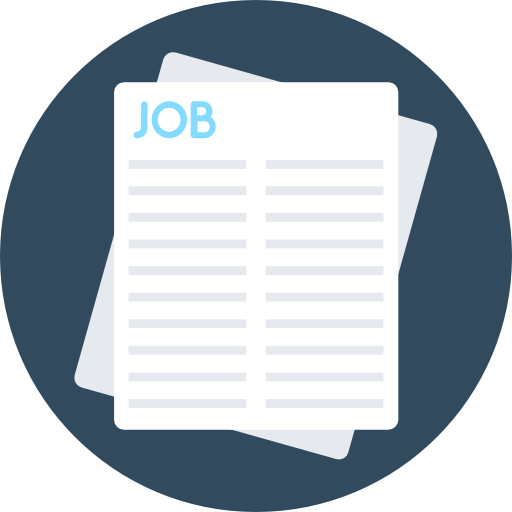 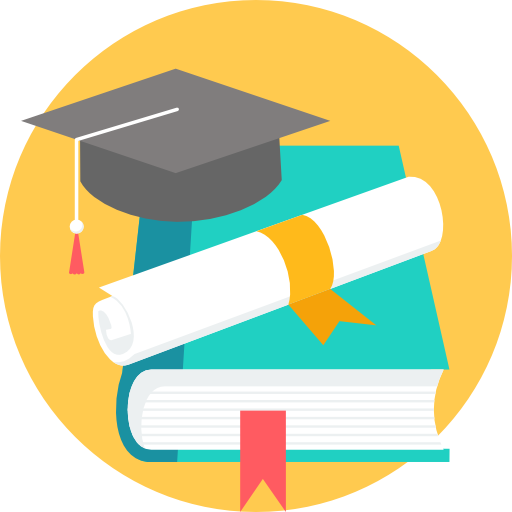 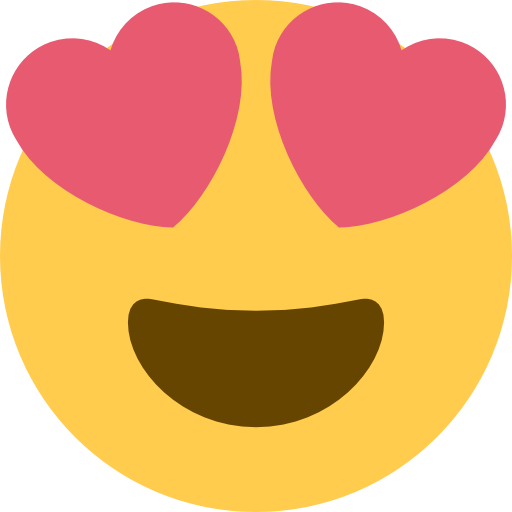 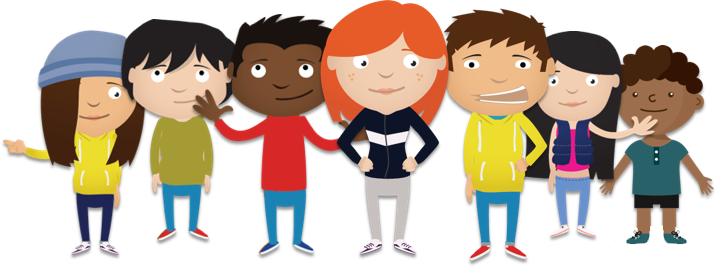 Remember, we all have the right to feel safe all of the time and we can talk with someone about anything.
Help
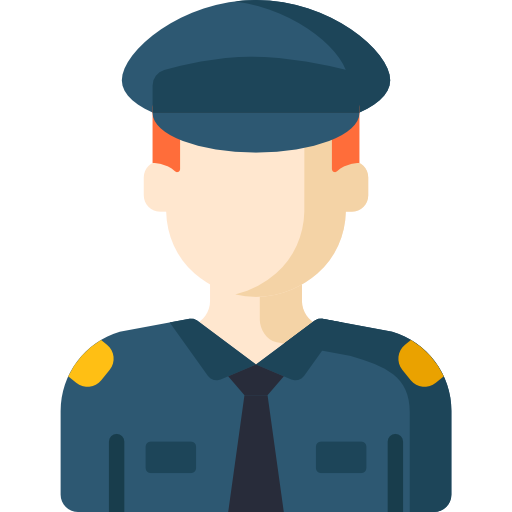 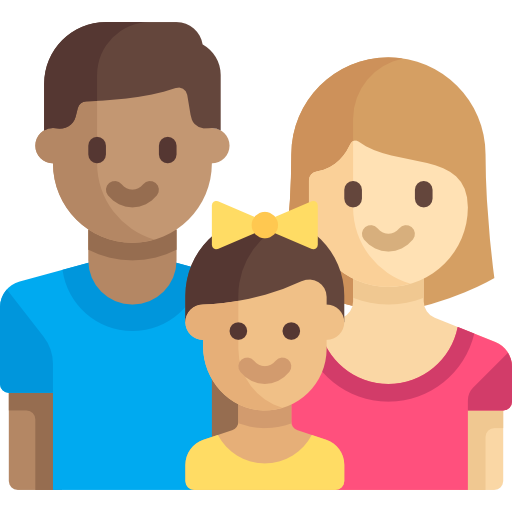 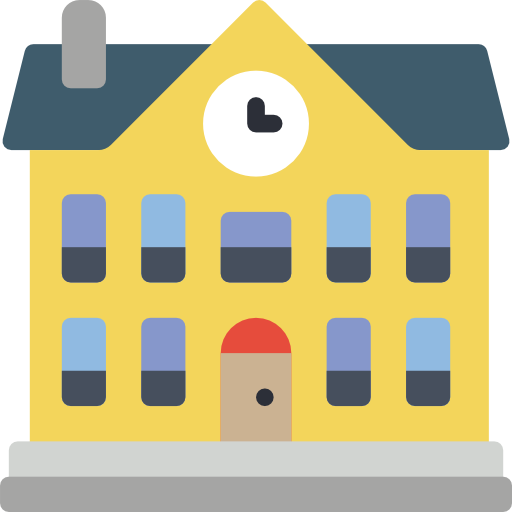 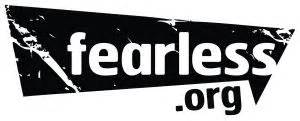 Teachers
Fearless
Family
Trusted adult
What have we learned today?